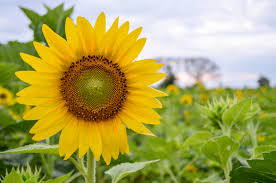 আজকের ক্লাসে সবাইকে স্বাগতম
পরিচিতি
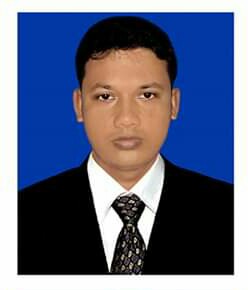 স্বপন রায়
সহকারী শিক্ষক
জে কে এস মাধ্যমিক বালিকা বিদ্যালয়,
রূপসা, খুলনা।
ইমেইল- swapon363721@gmail.com
পাঠ পরিচিতি
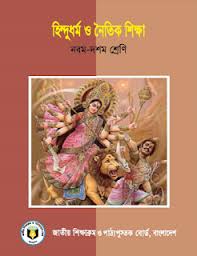 শ্রেণিঃ নবম 
বিষয়ঃ হিন্দুধর্ম ও নৈতিক শিক্ষা
অধ্যায়ঃ পঞ্চম
পাঠঃ ১
এসো আমরা একটি ভিডিও দেখি
তোমরা কী বলতে পারবে এই ভিডিও টি তোমাদের পাঠ্য বই এর  কোন বিষয়ের সাথে মিল রয়েছে?
দেব-দেবী ও পূজা
তাহলে আজ আমাদের পাঠের বিষয়
পূজা ও পুরোহিত
শিখনফলএই পাঠ শেষে শিক্ষার্থীরা------
পূজার ধারণা ব্যাখ্যা করতে পারবে
পুরোহিতের ধারণা ব্যাখ্যা করতে পারবে
পুরোহিতের যোগ্যতা বর্ণনা করতে পারবে
পূজা ও পুরোহিত
“পূজা’’ শব্দের অর্থ প্রশংসা বা শ্রদ্ধা জানানো, যা পুষ্প কর্মের মধ্য দিয়ে অর্চনা বা উপসনার মাধ্যমে করা হয়। হিন্দুধর্মে “পূজা’’ শব্দটি বিশেষ অর্থে ব্যবহার করা হয়। ঈশ্বরের প্রতীক বা তাঁর কোনো রূপকে (দেব-দেবী) সন্তুষ্ট করার জন্য ভক্তি সহকারে ফুল ,দূর্বা,তুলসি পাতা, বিল্বপত্র, চন্দন, আতপচাল, ধূপ,দীপ প্রভৃতি উপকরণ দিয়ে বিশেষ পদ্ধতিতে পূজা করা হয়। তাই দেব-দেবীদের সন্তুষ্ট করার জন্য যে অনুষ্ঠানাদি করা হয় তাকে “পূজা’’ বলে।
পুরোহিত শব্দটি ‘পুরস’ (পুরঃ) এবং ‘হিত’ শব্দের সমন্বয়ে গঠিত। পুরস শব্দের অর্থ সম্মুখে এবং হিত শব্দের অর্থ অবস্থান। সম্মুখভাগে যিনি অবস্থান করেন তিনি পুরোহিত। সাধারণ অর্থে পুরোহিত বলতে পূজা-অর্চনা কার্যাদি সম্পাদনকারীকে বোঝানো হয় এবং যিনি পূজার সময় সকলের অগ্রভাগে অবস্থান করেন। সাধারণভাবে যিনি পূজা-অর্চনার অনুষ্ঠান পরিচালনায় প্রধান ভূমিকা পালন করেন এবং পূজার সময় সকলের অগ্রভাগে থাকেন, তাঁকে পুরোহিত বলে।
একক কাজ
সময়ঃ ৩ মিনিট
পুরোহিত বলতে কী বোঝ?
পুরোহিতের গুণাবলি
পুরোহিত একজন সম্মানিত ব্যক্তি। তিনি পারিবারিক ও সামাজিক পূজা-অর্চনাদি পরিচালনা করে থাকেন। এ কারণেই তাঁকে নিম্নবর্ণিত গুণের অধিকারী হতে হয়-
হিন্দুধর্মালম্বী যে-কোনো বর্ণের মানুষের পৌরোহিত্য করার সামার্থ্য
সংস্কৃত ভাষা লেখা ও পড়ার মতো জ্ঞান ও দক্ষতা 
হিন্দুধর্ম সম্পর্কে তাত্ত্বিক ও ব্যবহারিক জ্ঞান
নিত্যকর্ম ও পূজাবিধি সম্পর্কে তাত্ত্বিক এবং ব্যবহারিক জ্ঞান ও ধারণা
ধর্মশাস্ত্রে এবং শাস্ত্রীয় রীতি-নীতি ও প্রথার উপর অভিজ্ঞতা
সামাজিক দৃষ্টিকোণ থেকে ধর্মানুরাগী,প্রগতিশীল ও জনসাধারণের প্রতি মমত্ববোধ 
শুদ্ধভাবে মন্ত্র উচ্চারণের দক্ষতা
বিভিন্ন পূজা ও ধর্মীয় আচার-অনুষ্ঠান, নিয়ম-নীতি সম্পর্কে বাস্তব জ্ঞান ও অভিজ্ঞতা
পরিষ্কার-পরিচ্ছন্নতা
আচারণগত দিক থেকে ধৈর্যশীল ,সৎ,ন্যায়পরায়ণ এবং কথা ও কাজের সমন্বয়
শিষ্ঠাচারসম্পন্ন ও আদর্শ ব্যক্তিত্বের অধিকারী
আদর্শ পাঠ
সরব পাঠ
মূল্যায়ন
পূজা কাকে বলে ?
উত্তরঃ দেব-দেবীদের সন্তুষ্ট করার জন্য যে অনুষ্ঠানাদি করা হয় তাকে পূজা বলে।
পুরোহিত শব্দের অর্থ কী ?
উত্তরঃ সম্মুখভাগে অবস্থান করা।
যজমান কাকে বলে ?
উত্তরঃ যার নামে সংকল্প করে পূজা করা হয় তাকে যজমান বলে।
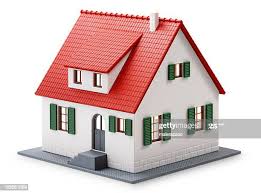 বাড়ির কাজ
পুরোহিতের  দশটি গুণাবলি লিখে আনবে।
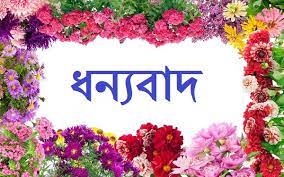 সবাইকে